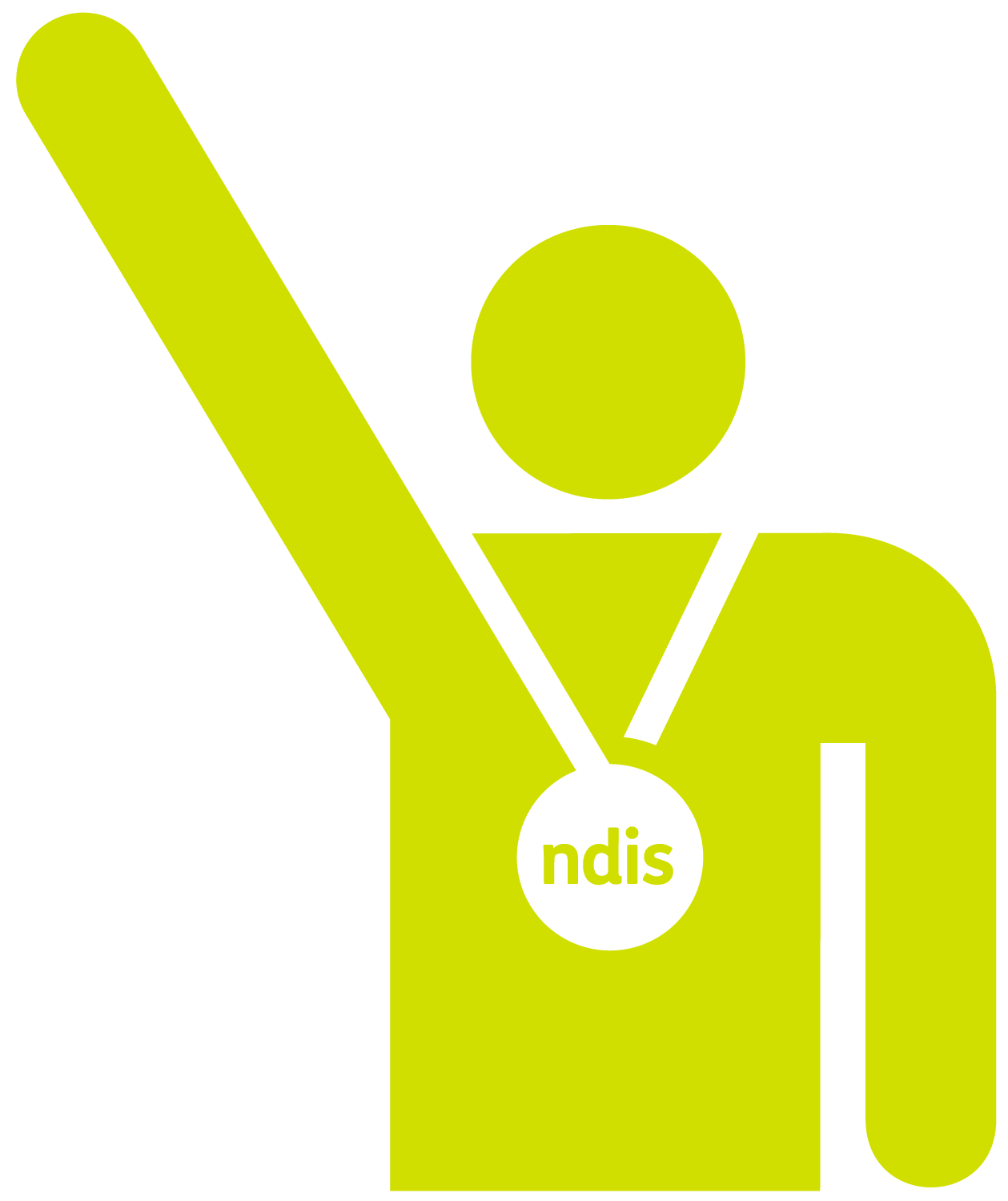 NDIS CHAMPIONS:
EMERGING GRASSROOTS LEADERS


The National Disability Insurance Scheme (NDIS)
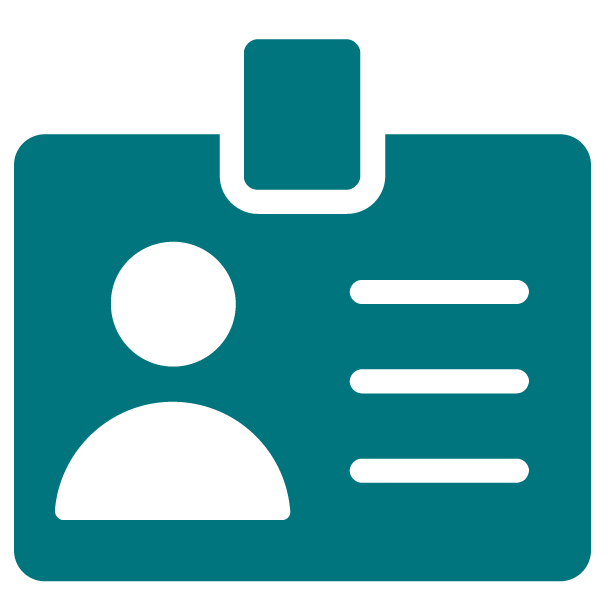 Introduction
My name is…......and I am an NDIS Champion

Acknowledgement of Country
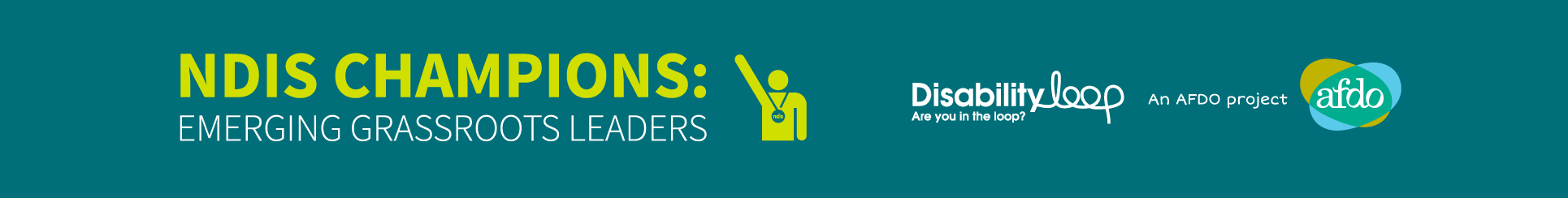 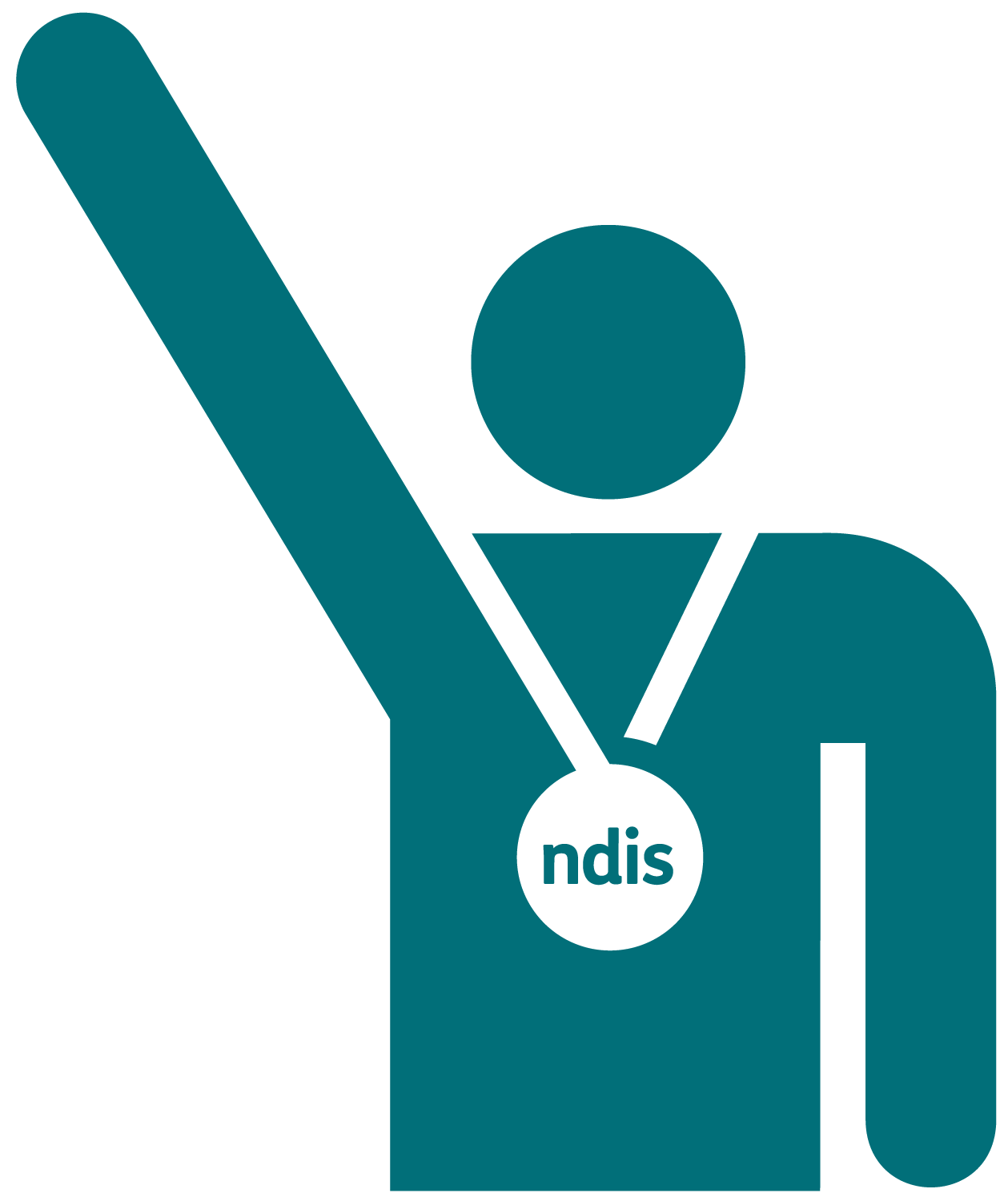 An overview of the NDIS
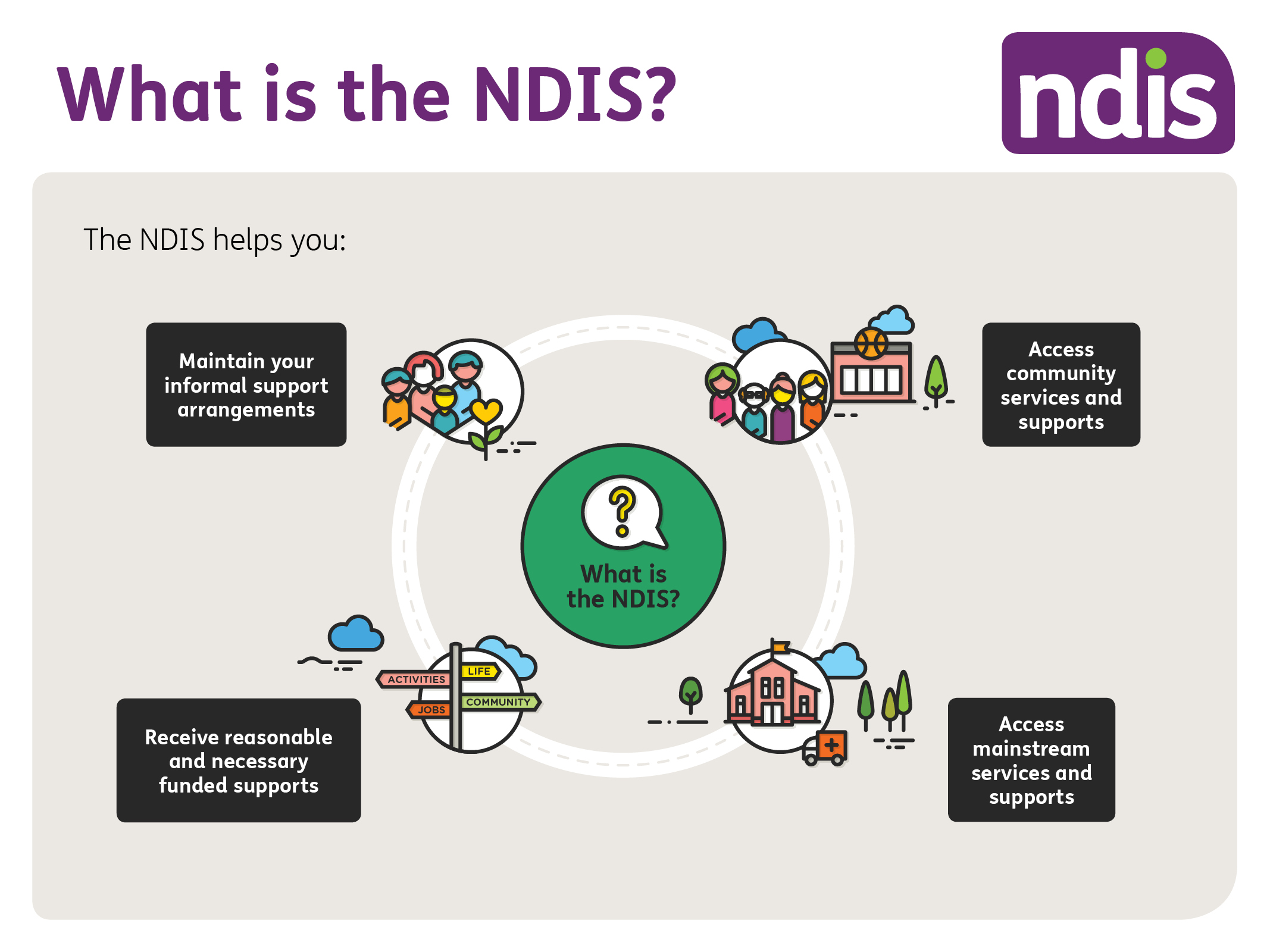 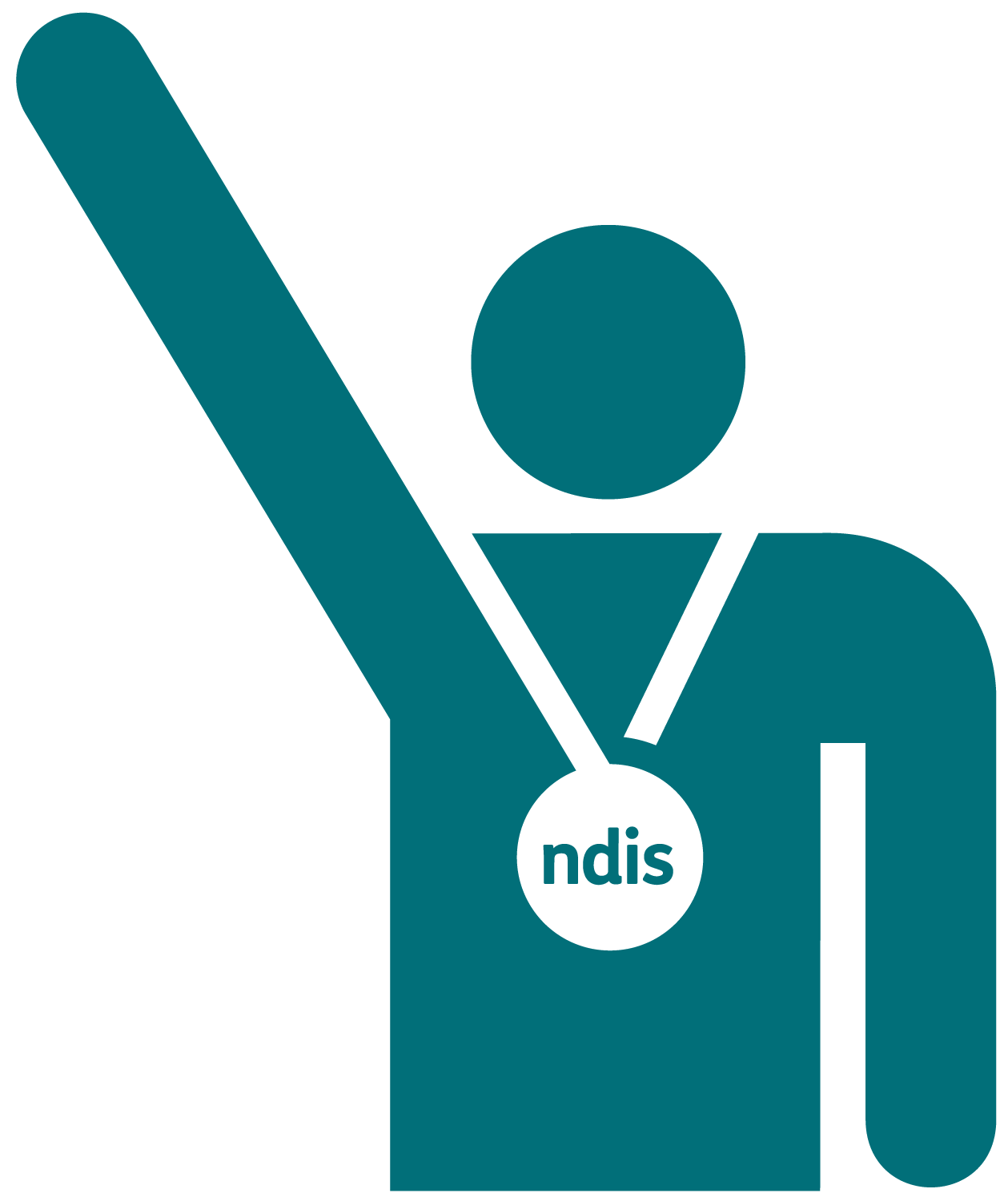 Who can access the NDIS?
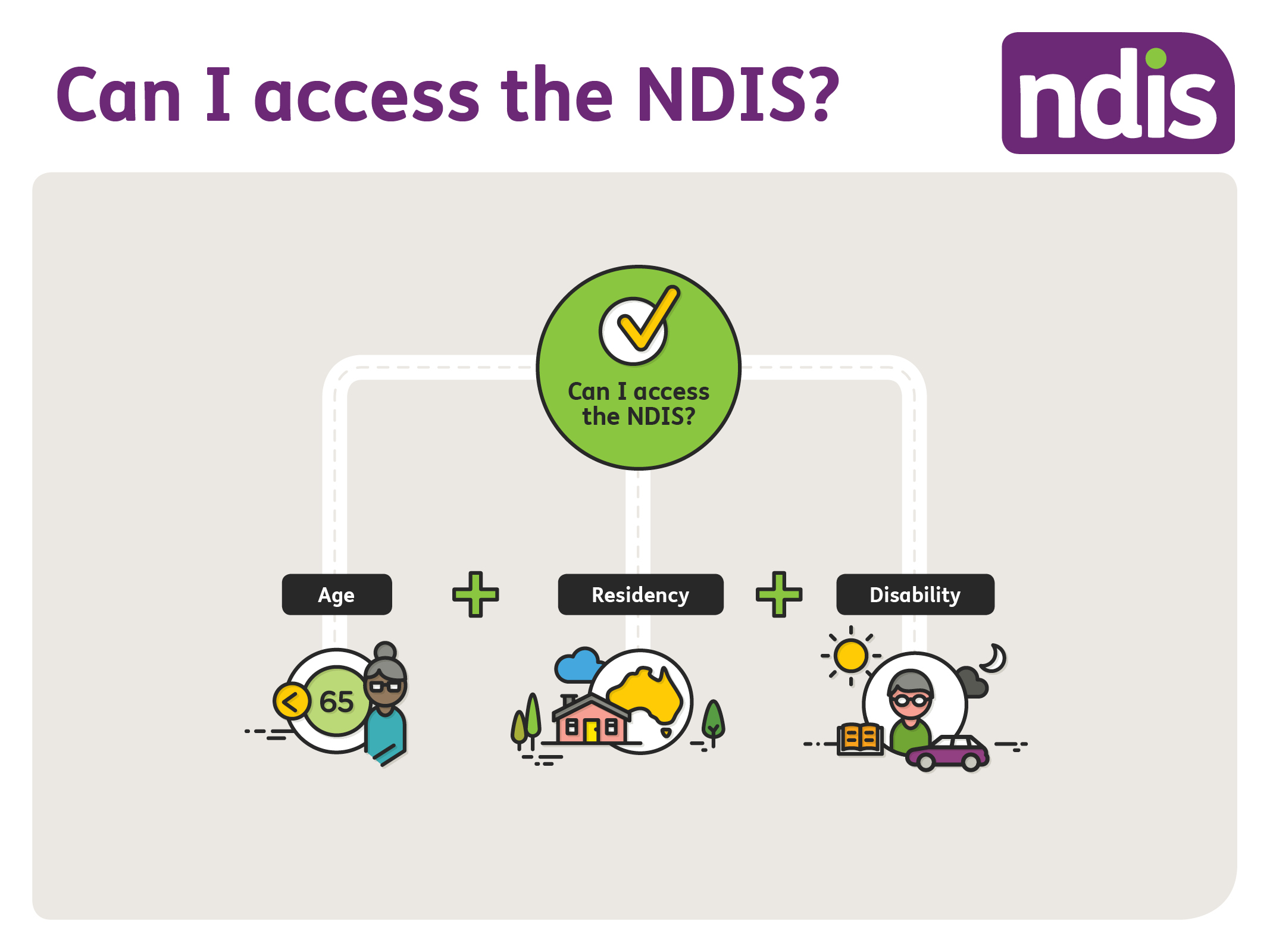 The NDIS can support you even if you’re not eligible for funding
You may still be able to access disability and mainstream support in the community. Find information on how to build skills and capability and link to these services on the NDIS website at www.ndis.gov.au/people-disability/information-and-referral
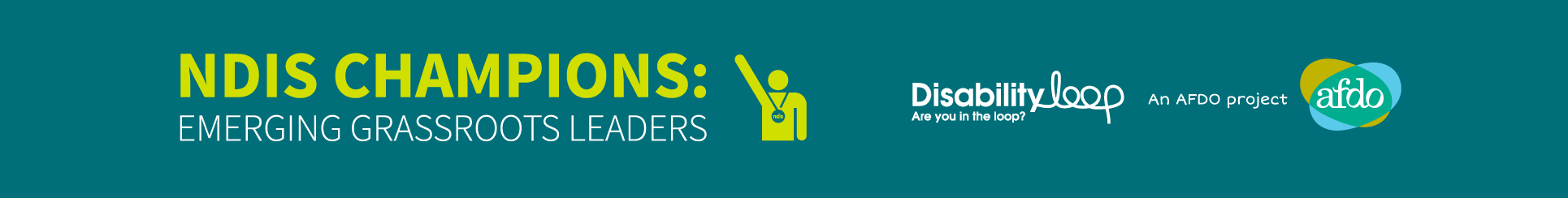 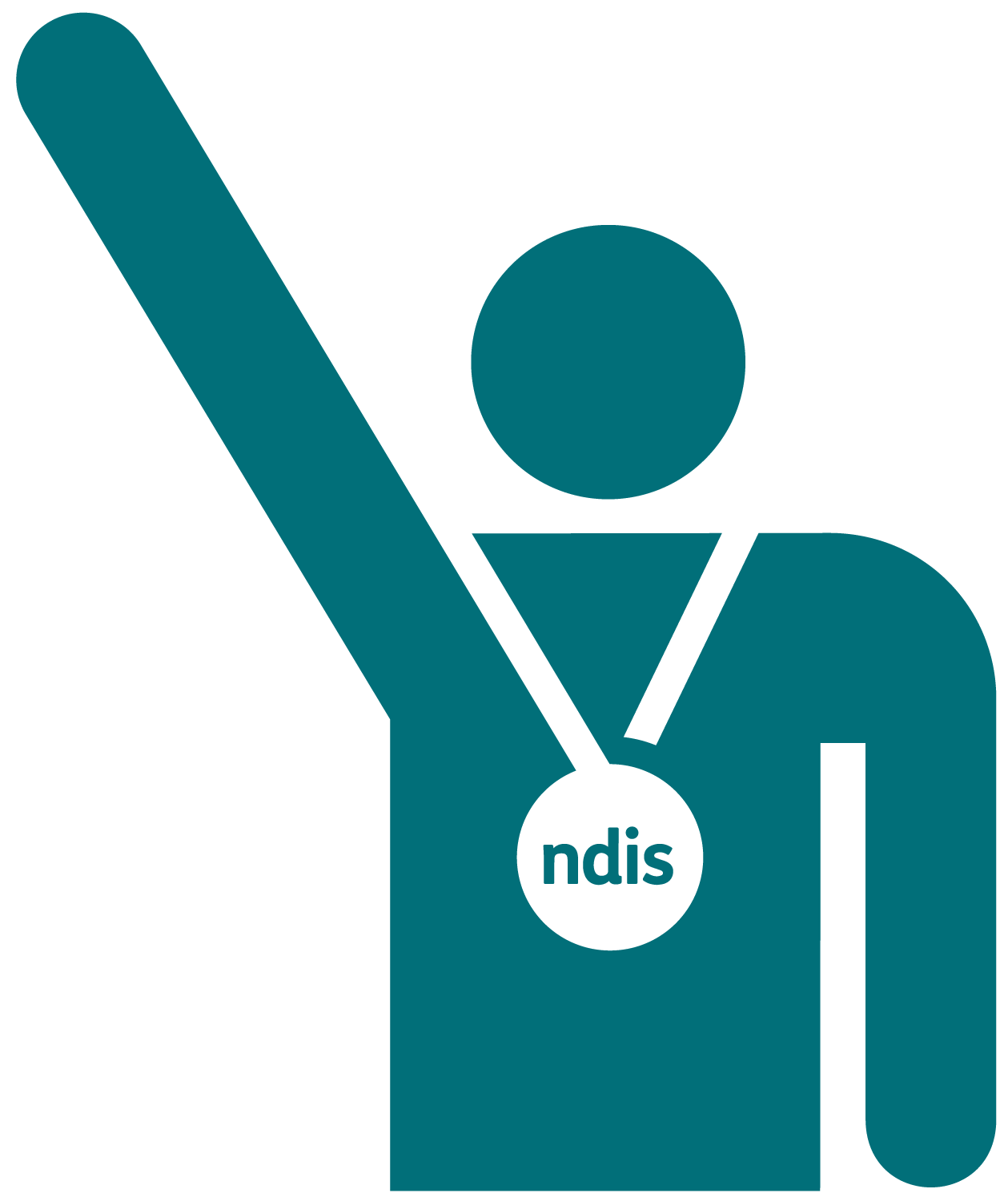 When will the NDIS be available?
When will the NDIS be available?
The NDIS is being introduced in stages around Australia

Look up www.ndis.gov.au for the details in your area
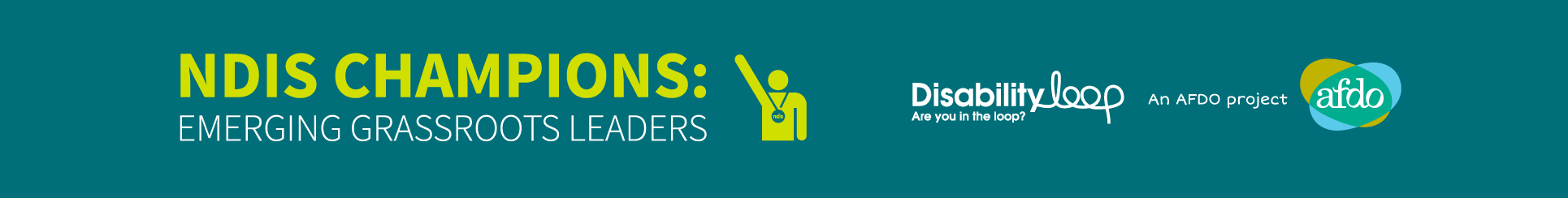 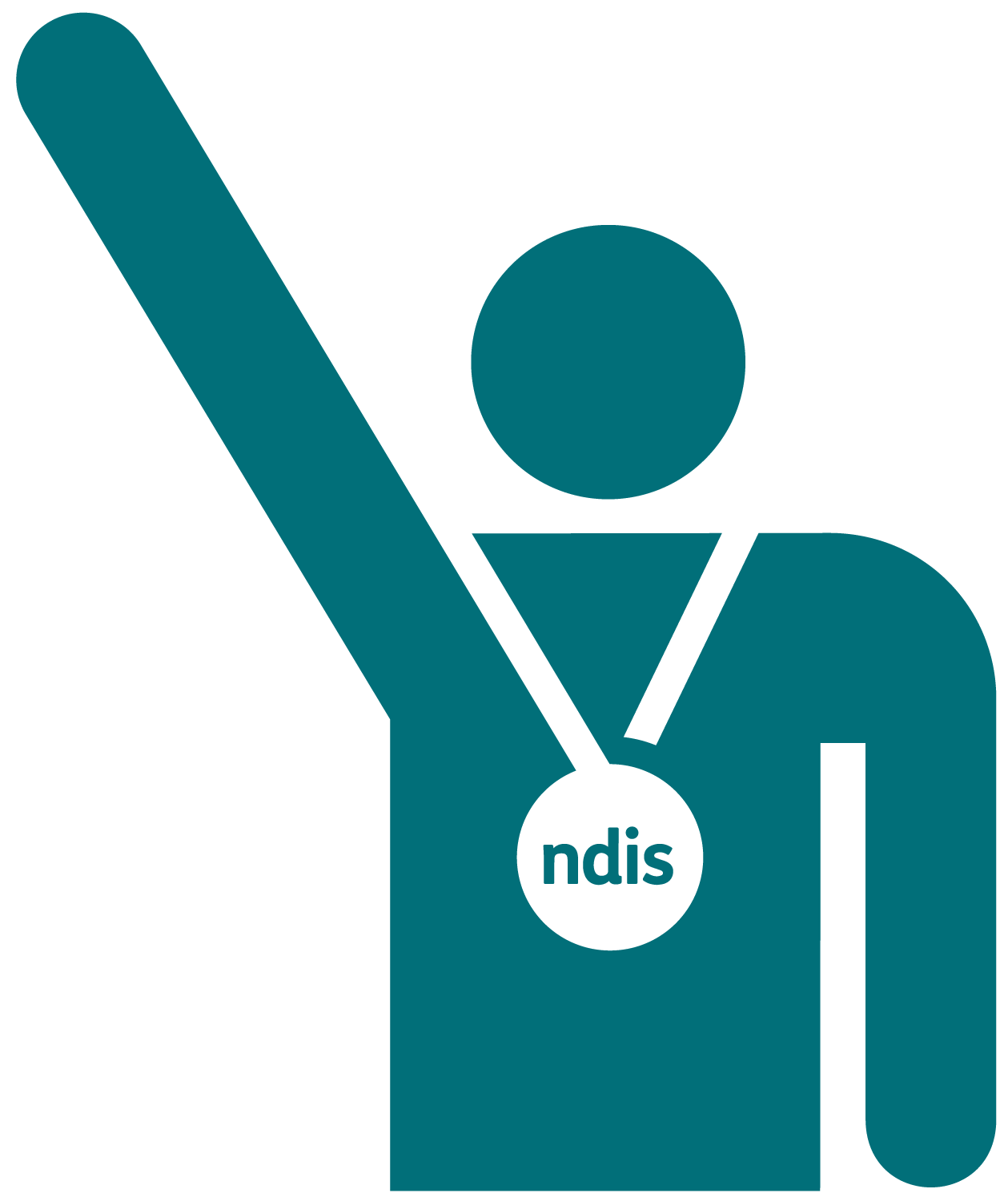 Why do we need the NDIS?
Why do we need the NDIS?
People with disability have the same rights as everybody else

Everyones needs and goals are different

Old system was unfair and inefficient

Peace of mind for all Australians
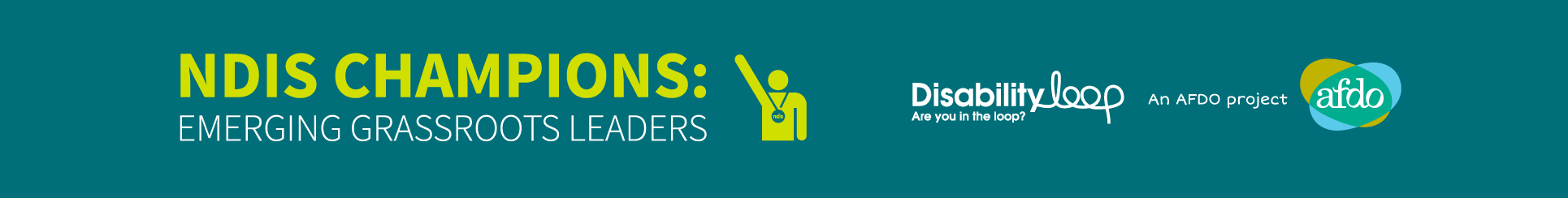 Why an insurance scheme?
The NDIS is social insurance, not welfare

The NDIS takes a lifetime approach to support, investing in people early to improve their outcomes later in life
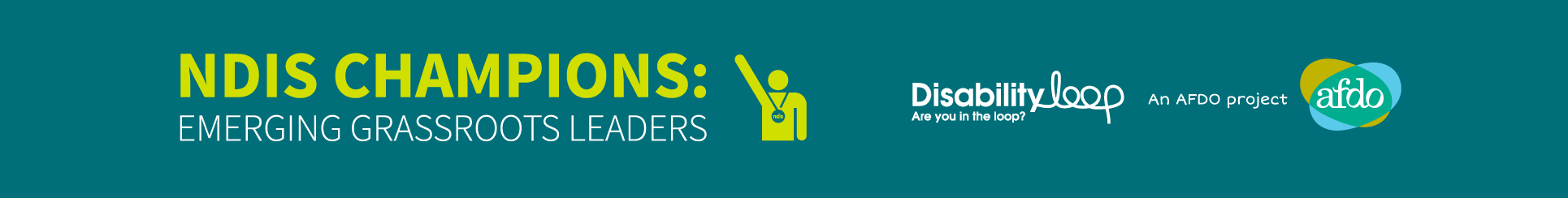 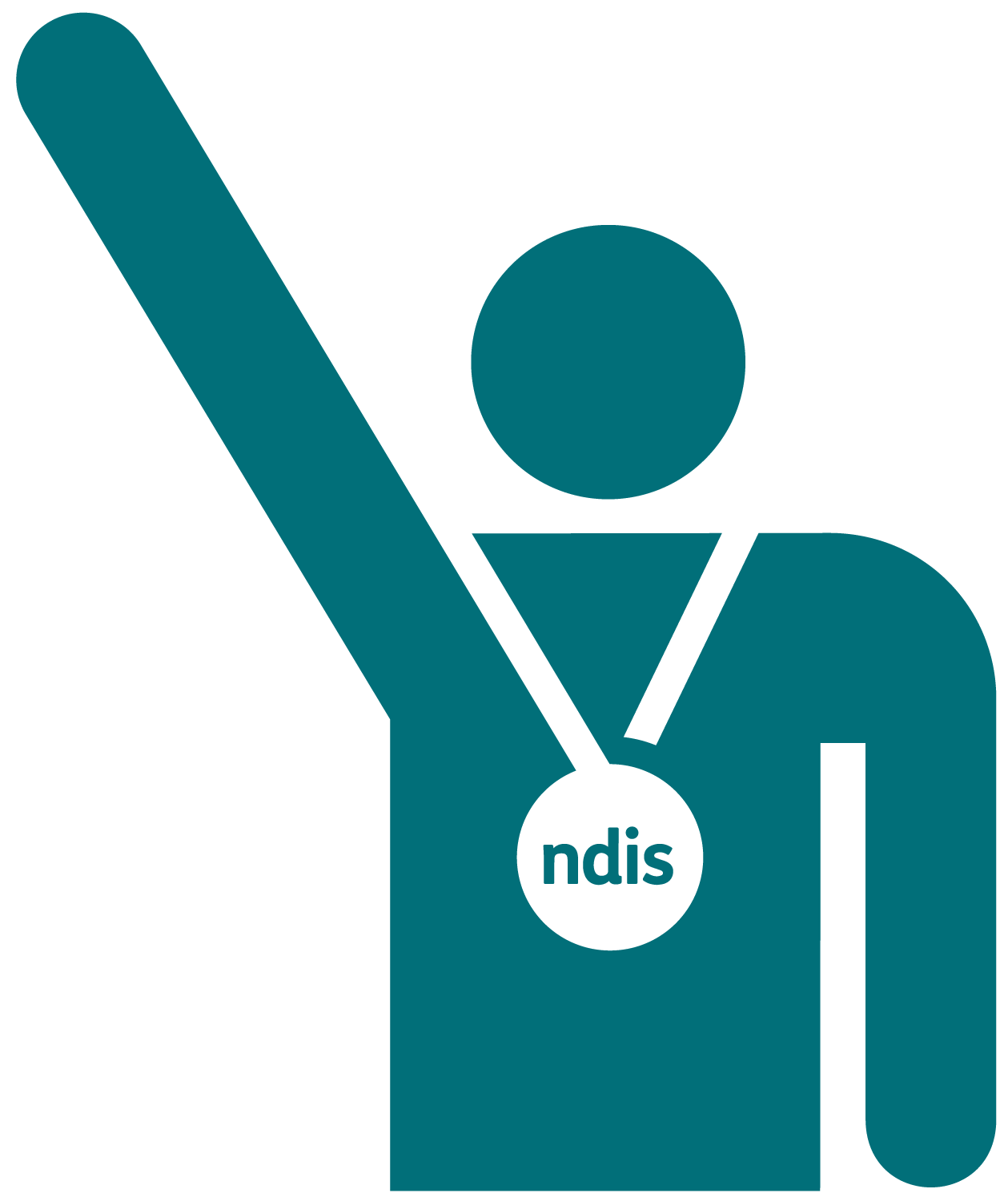 More about NDIS access
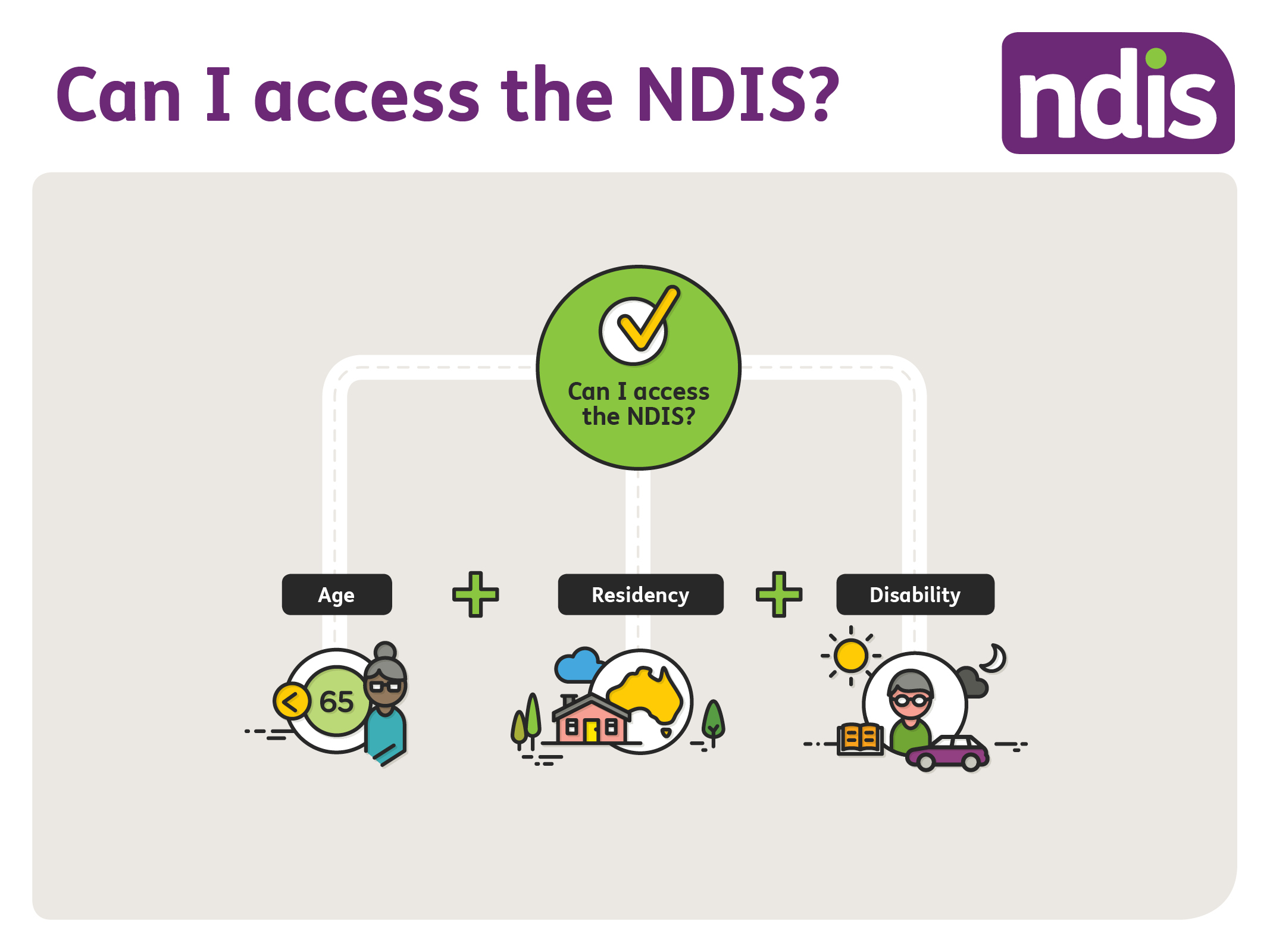 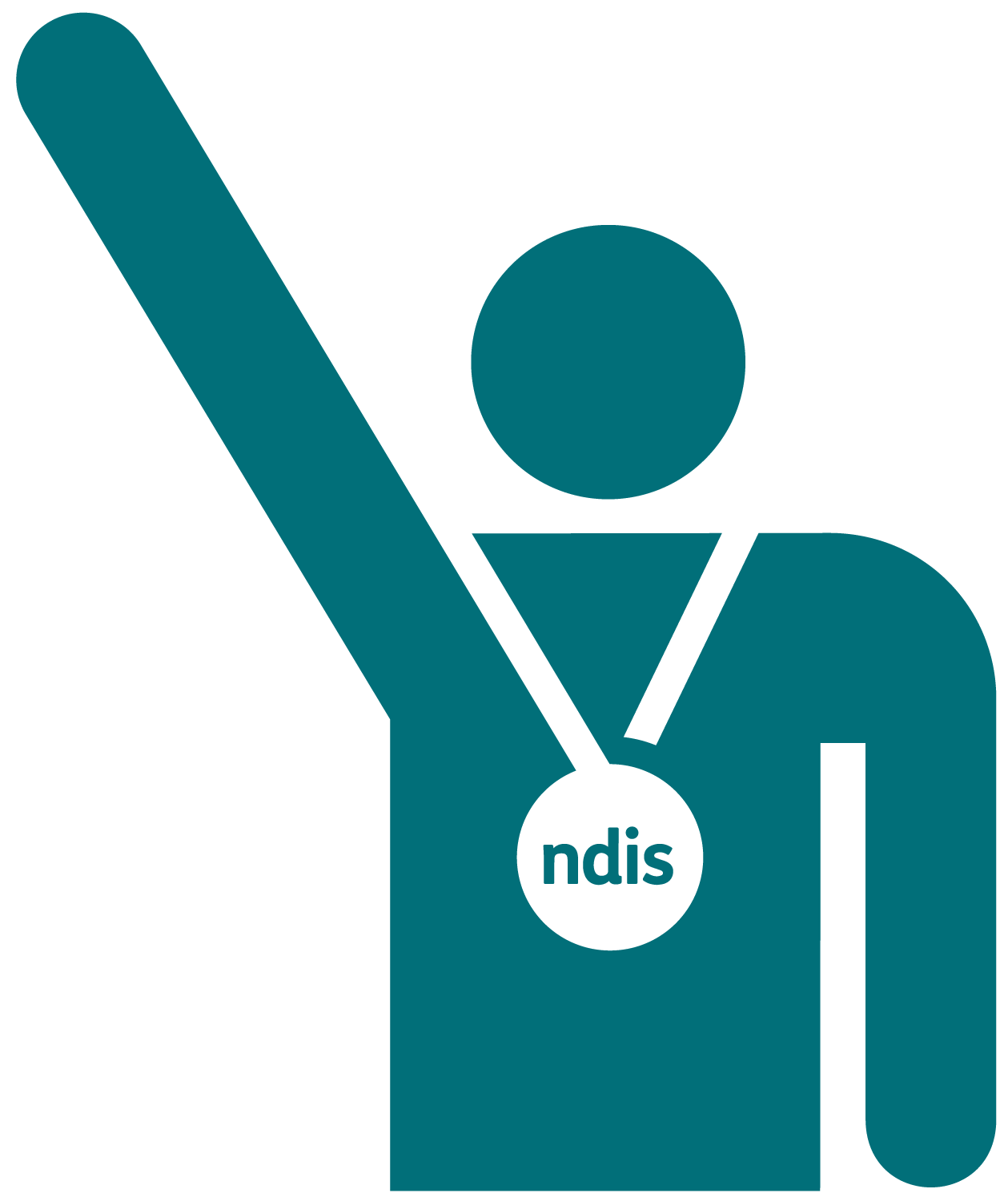 More about NDIS availability
When will the NDIS be available?
NSW – by local government area
VIC – by local government area
QLD – by local government area
SA – by age group (growing from 0-13yo)
TAS – by age group (growing from 25 yo)
ACT – whole territory roll out
NT – by local government area
WA – limited extension of trial site
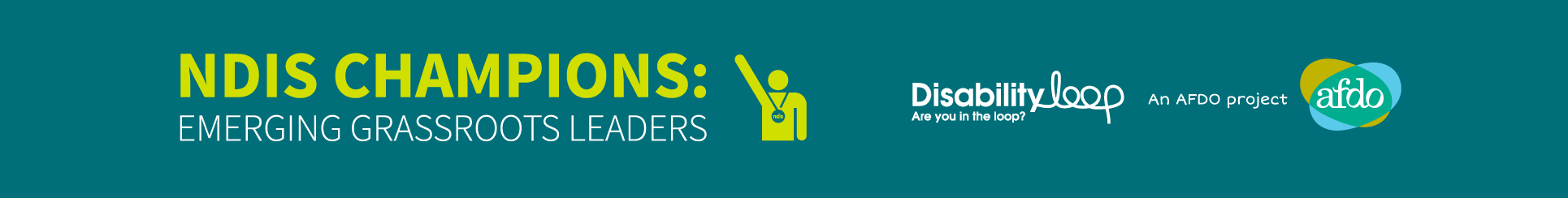 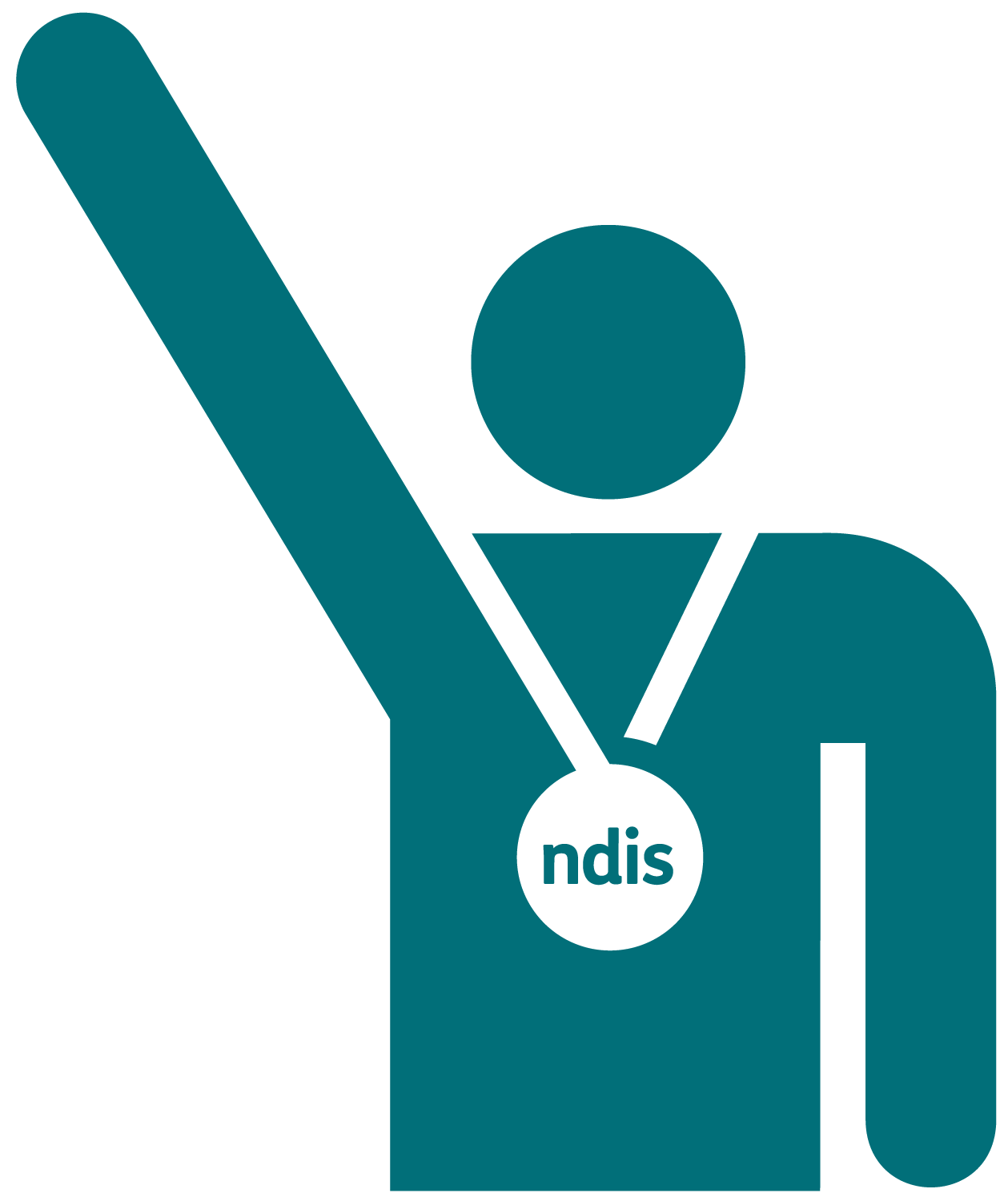 More about formal reviews of NDIS decisions
Formal reviews of NDIS decisions
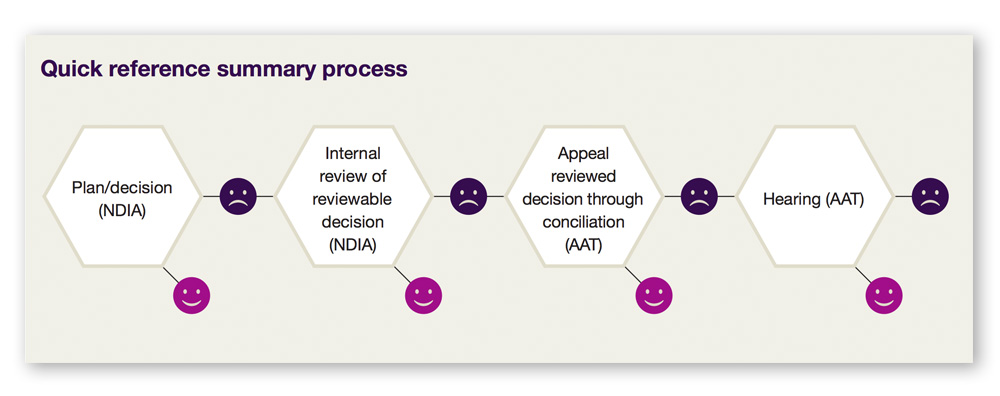 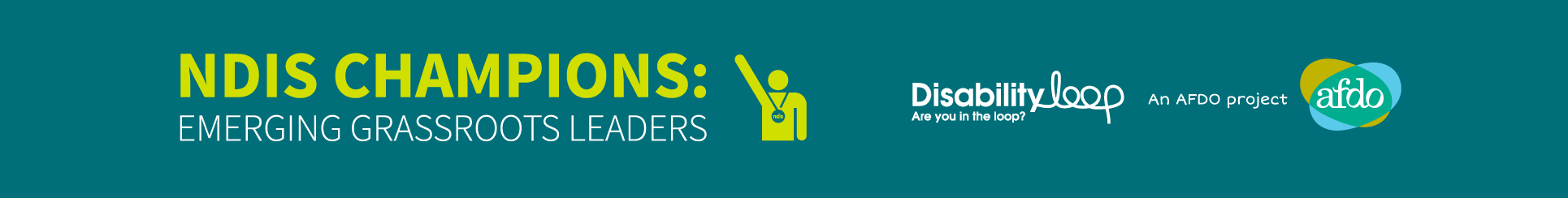 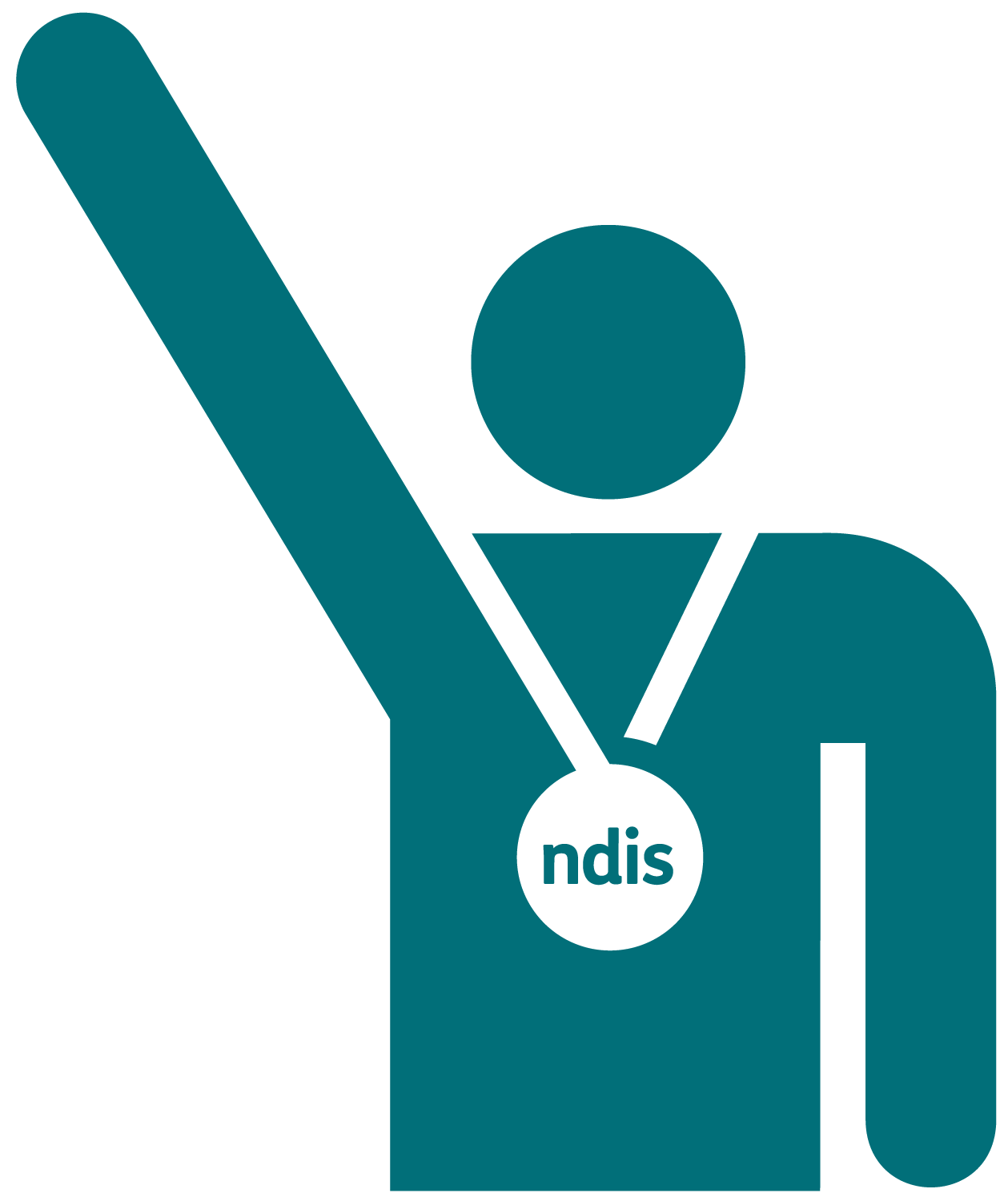 More about why the
NDIS is needed
Why the NDIS is needed
Support is hard to get or not available at all

What support is available changes depending on where you live 

Very little or no choice
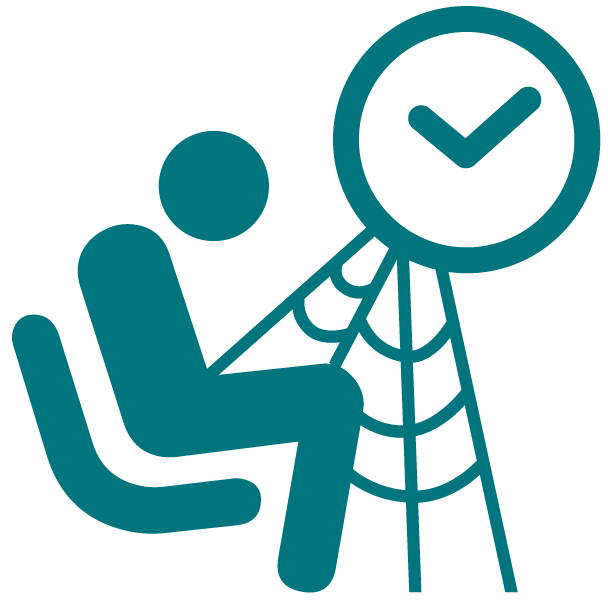 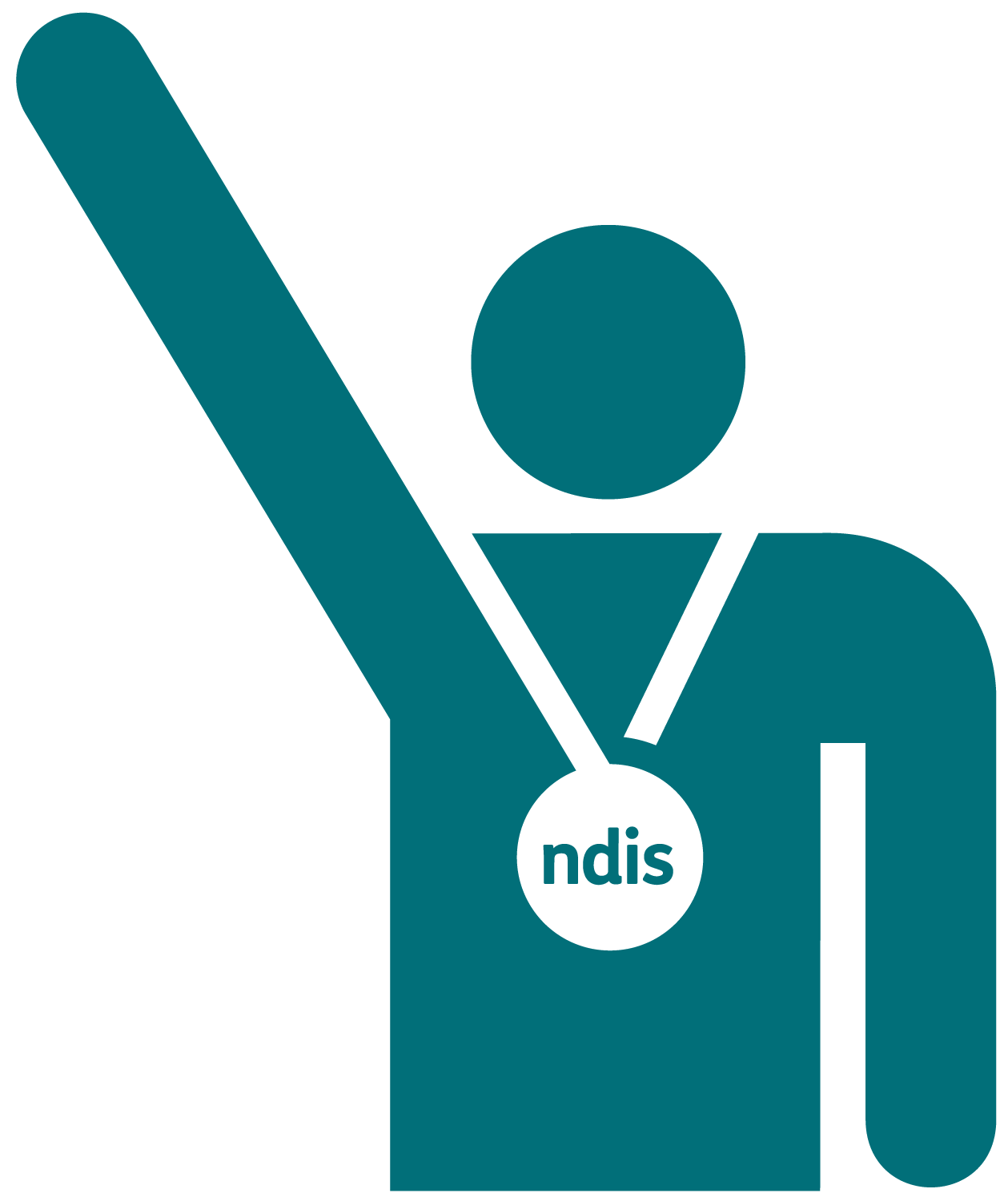 More about an insurance scheme
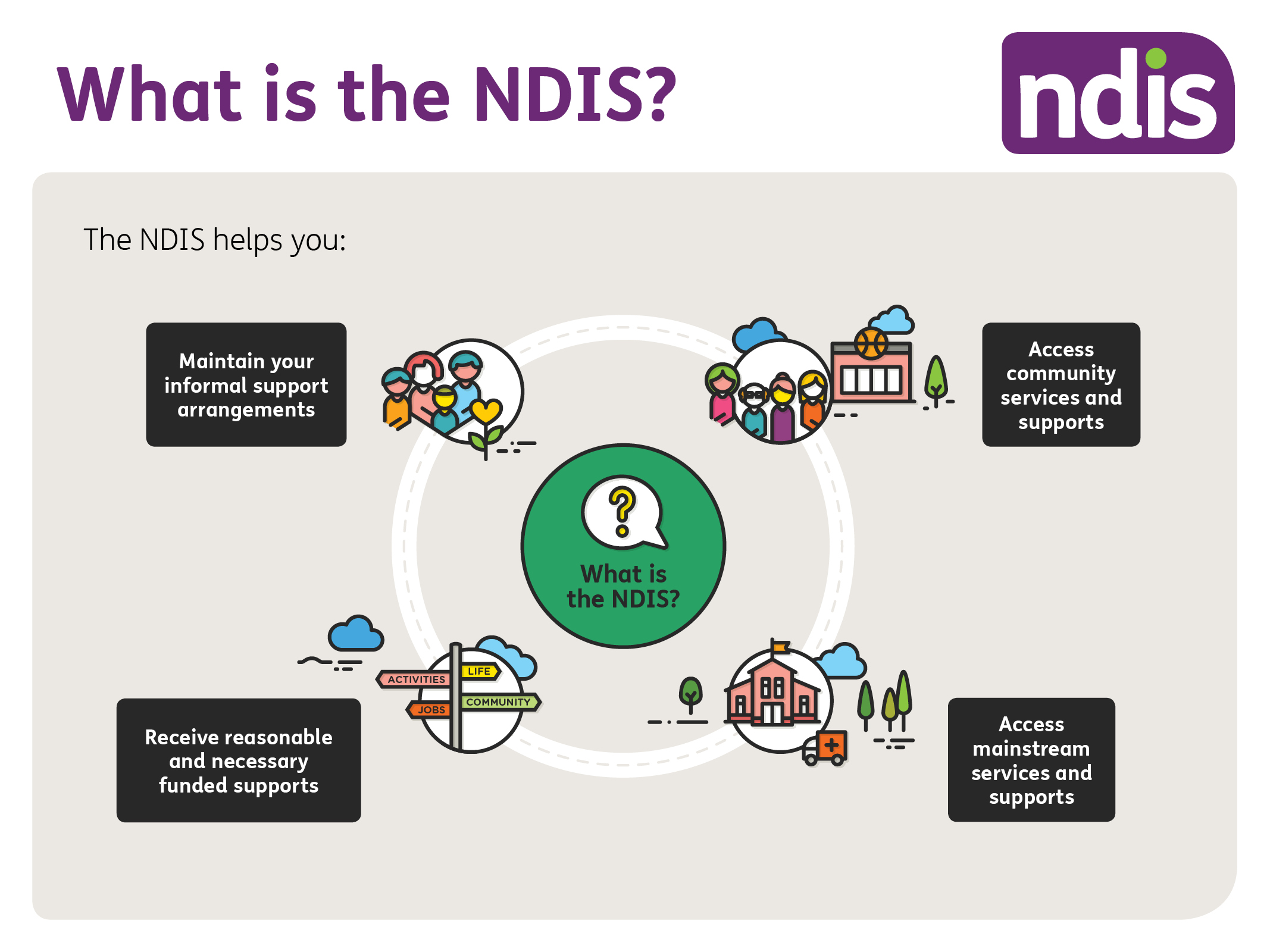 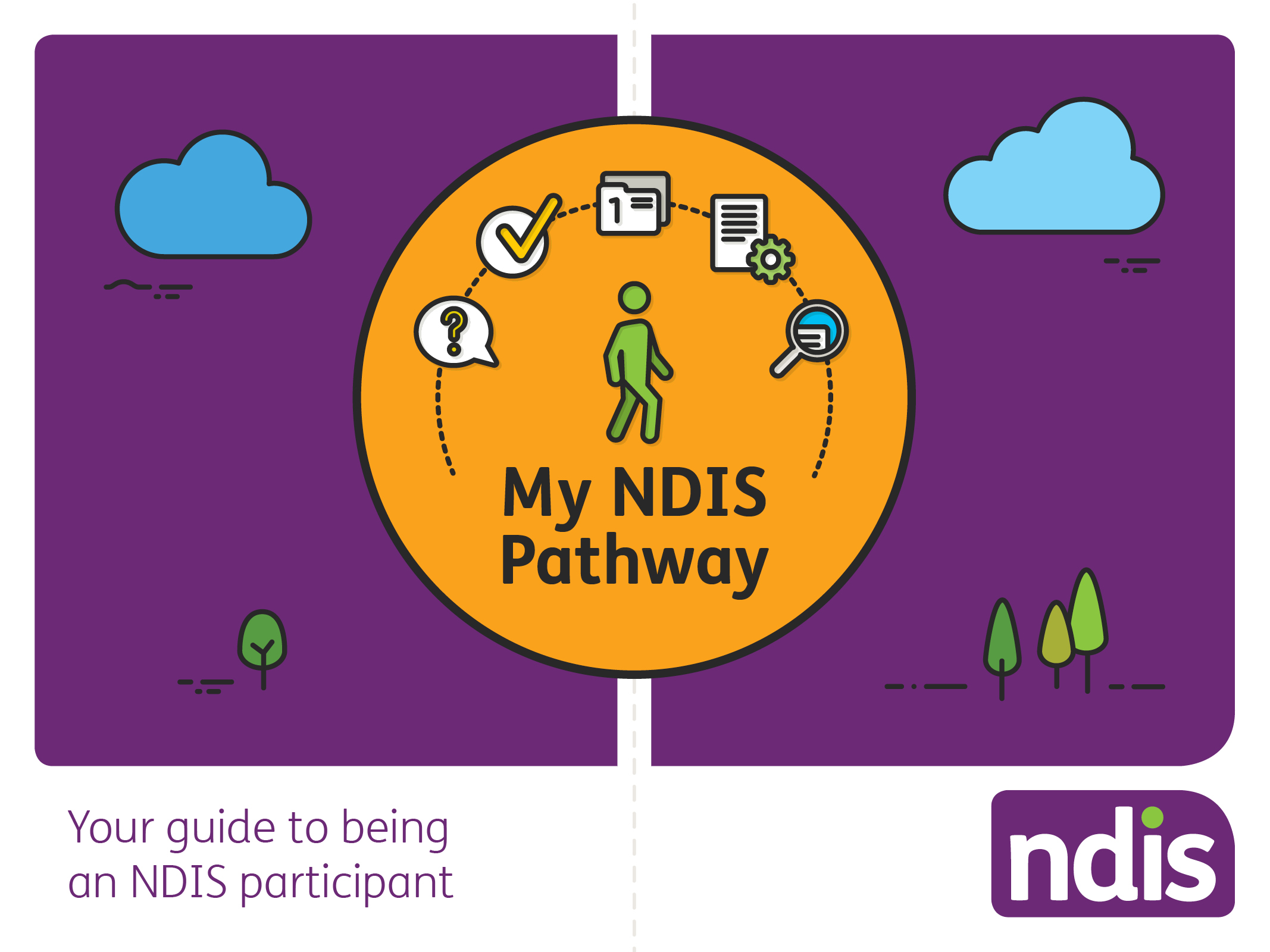 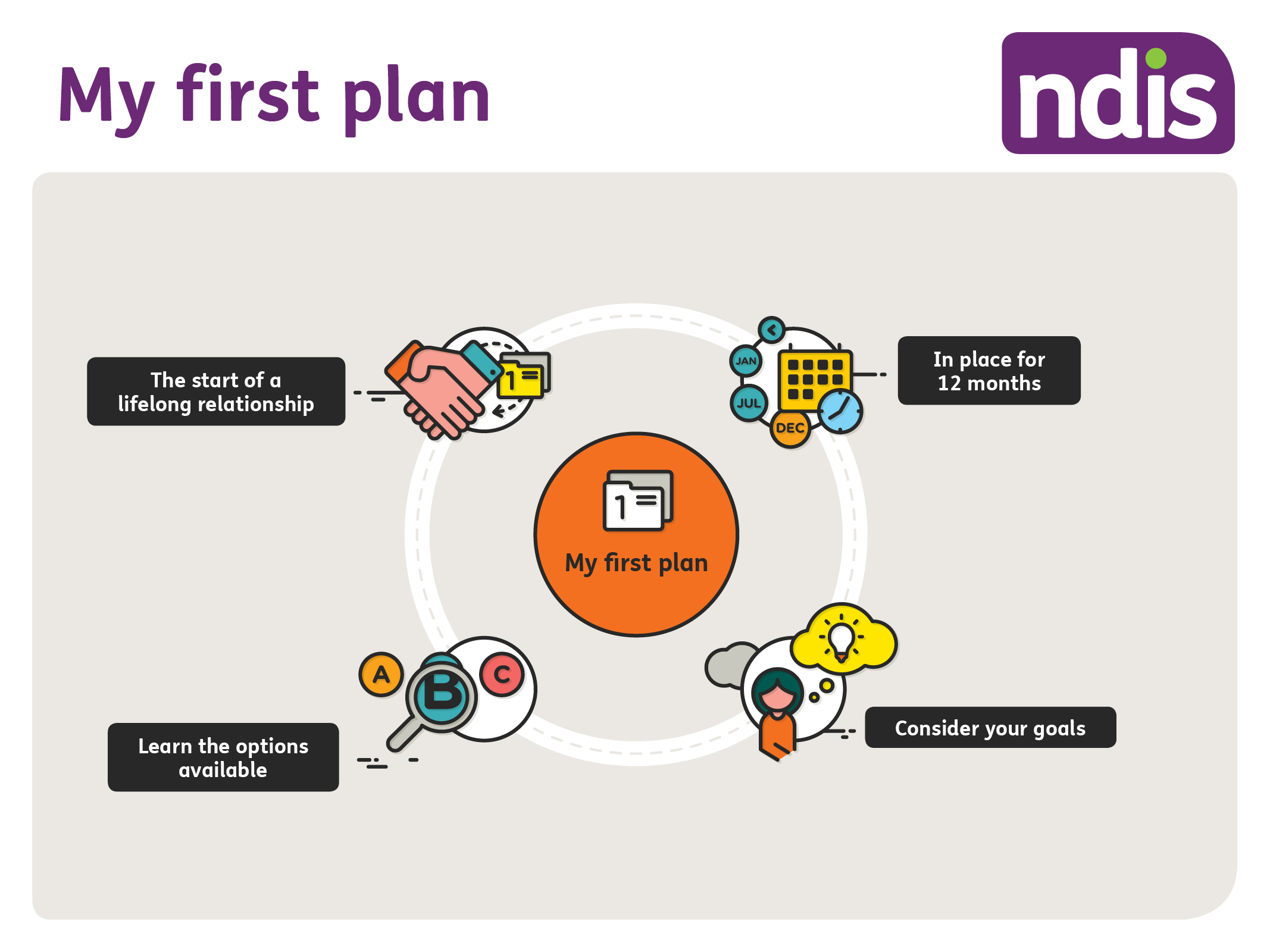 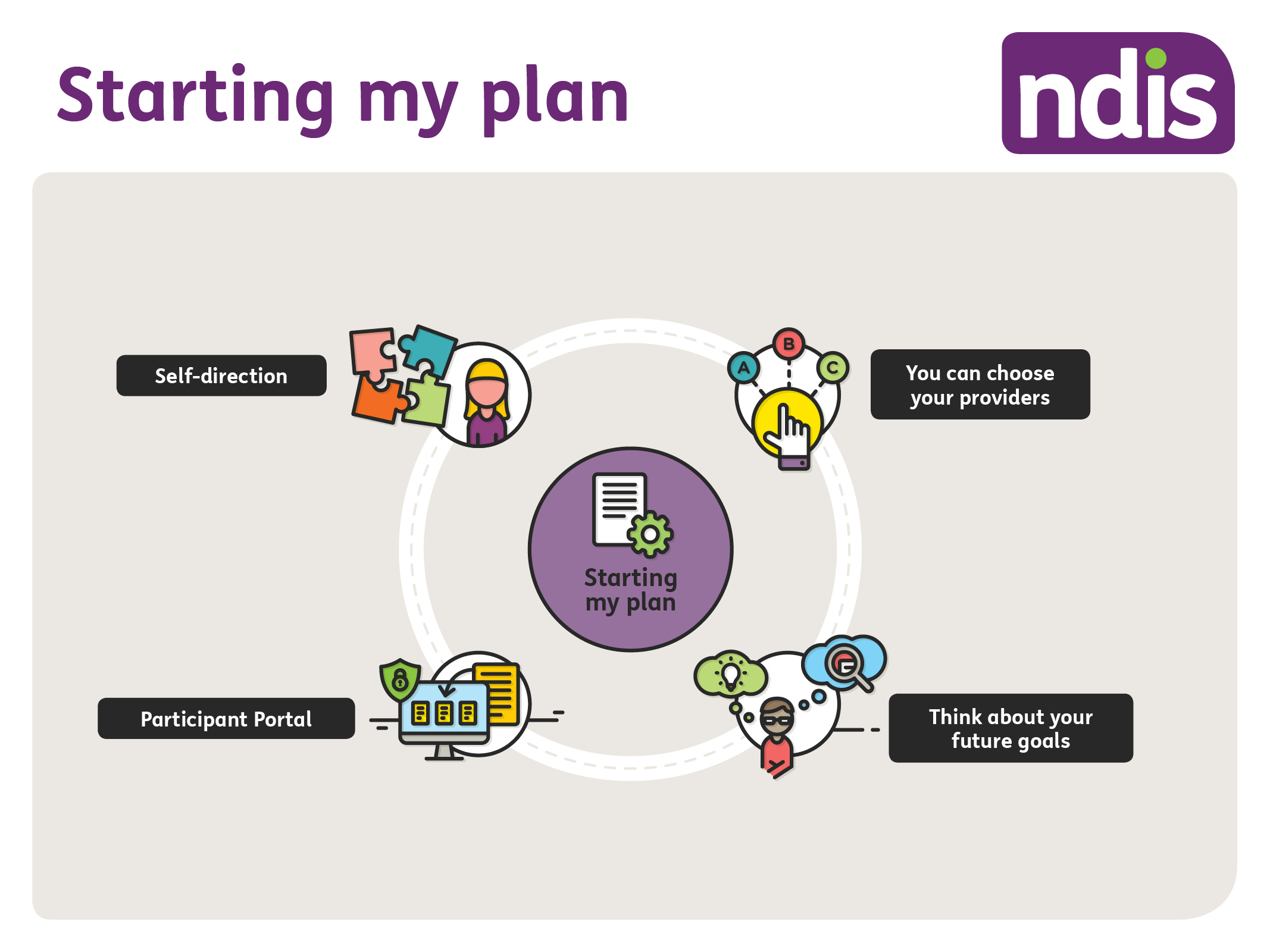 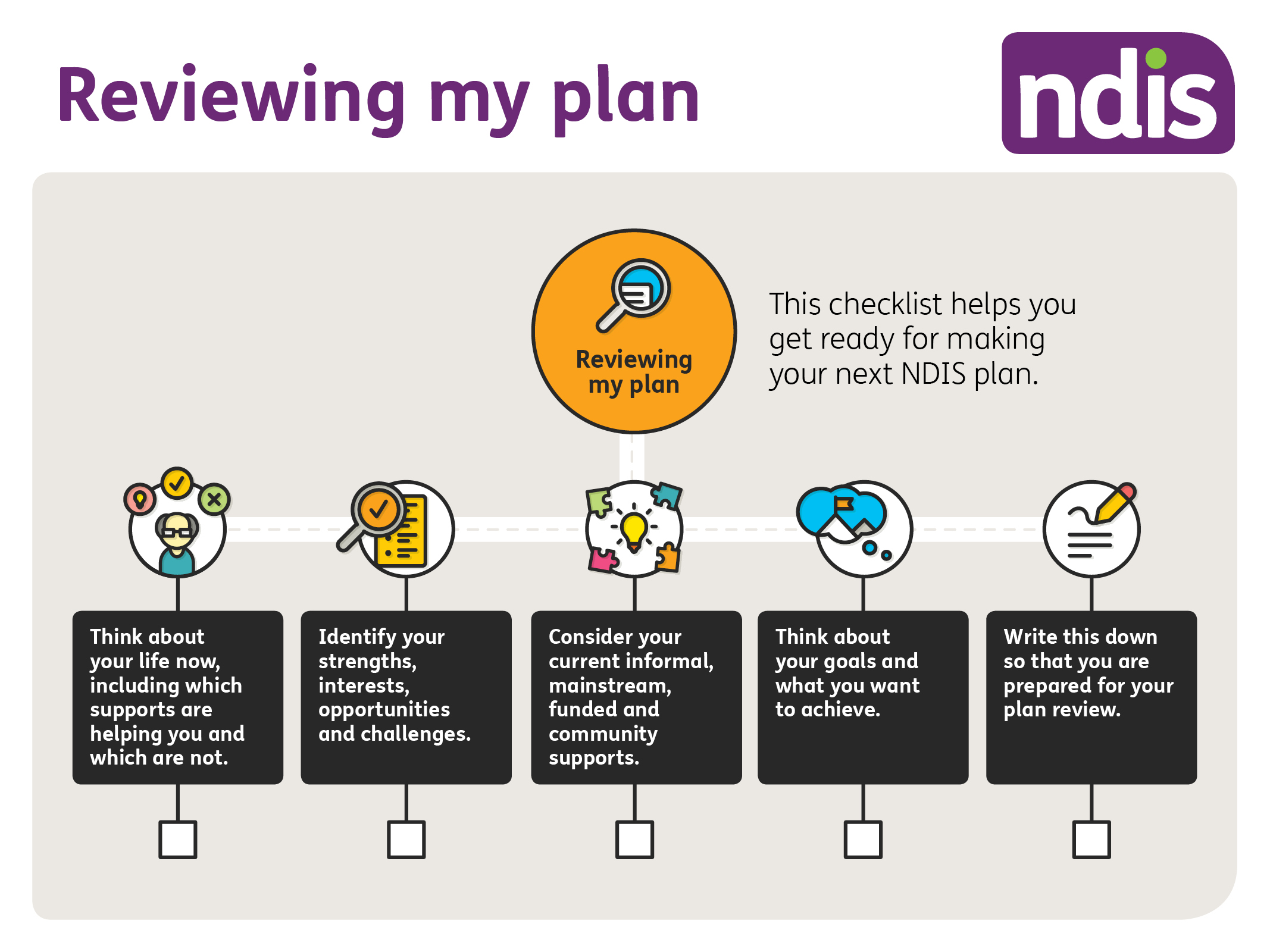 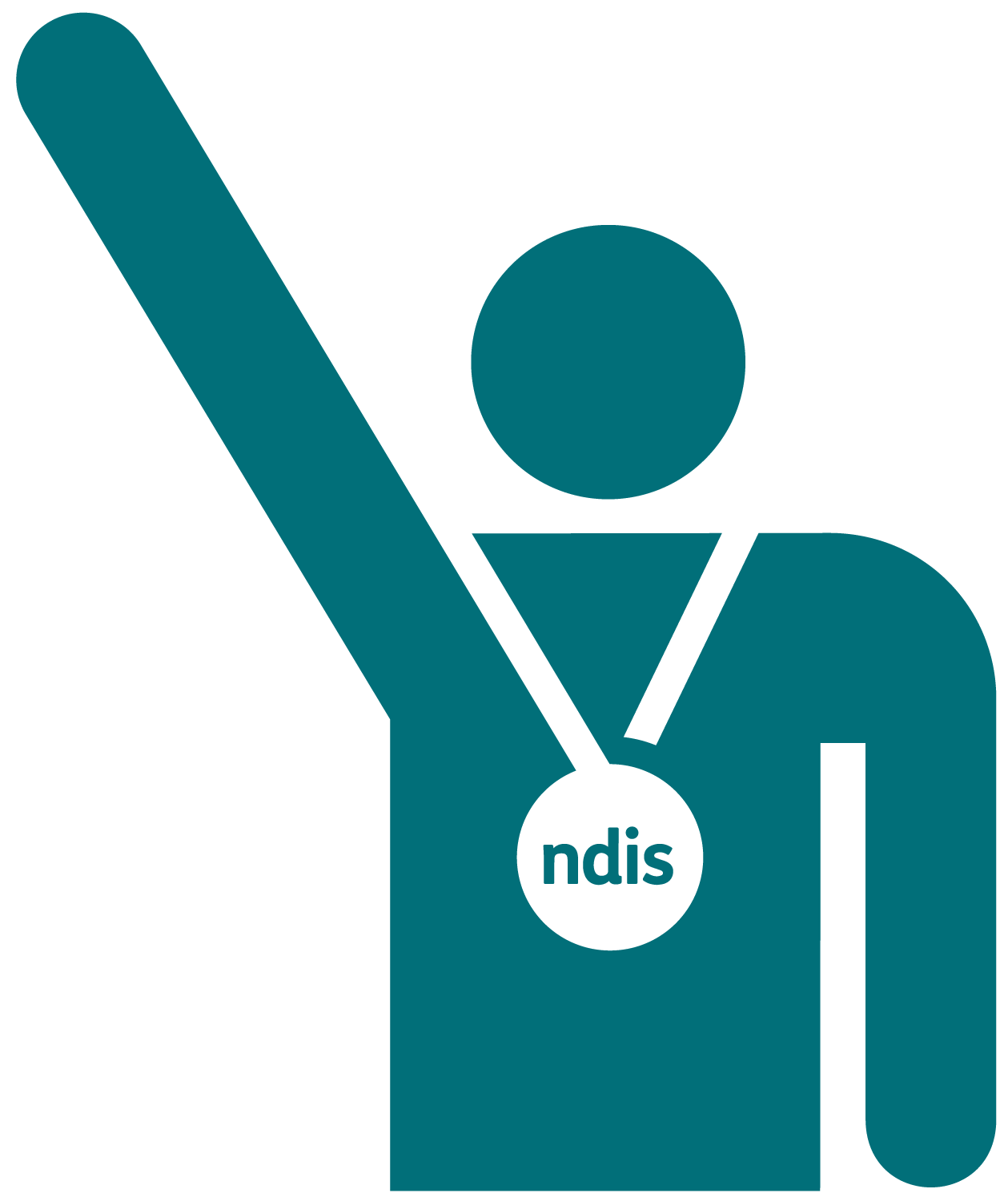 The principles of the NDIS
Human rights based
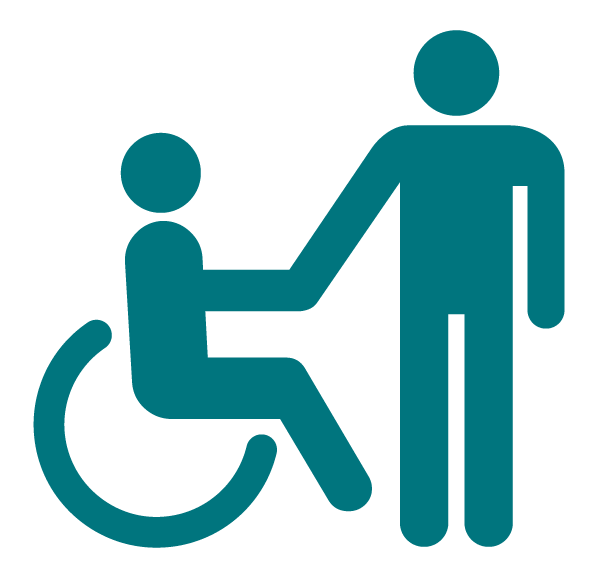 Reasonable and necessary
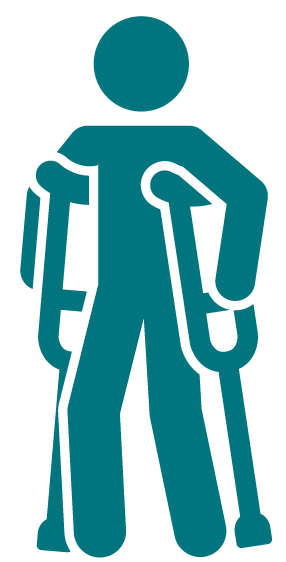 [Speaker Notes: Map? With names of systems?]
Choice and control
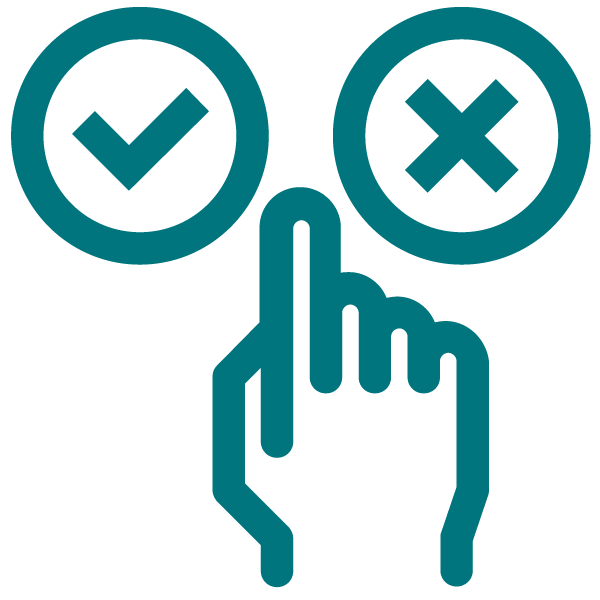 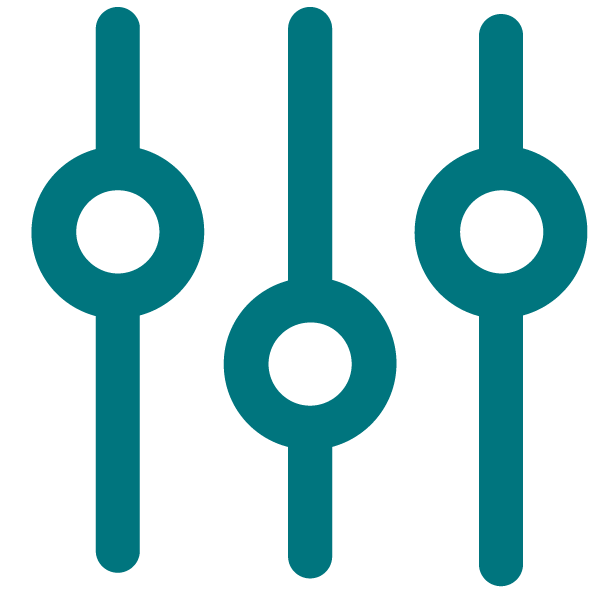 The dignity of risk
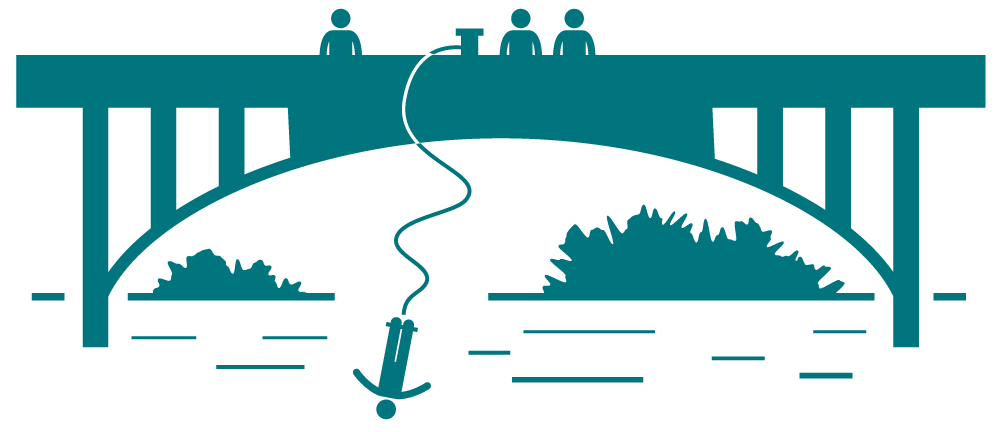 Common elements of a good plan
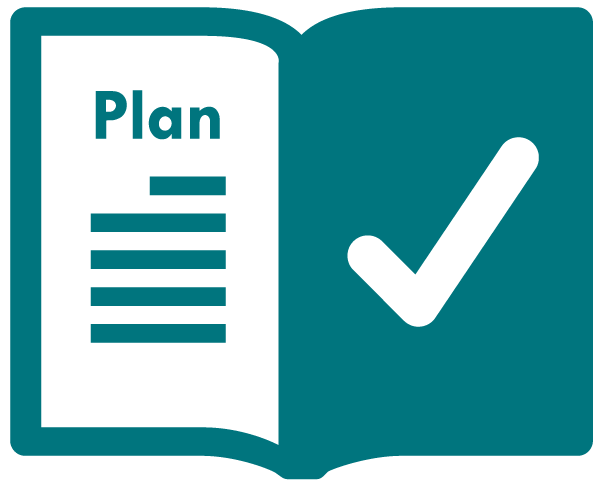 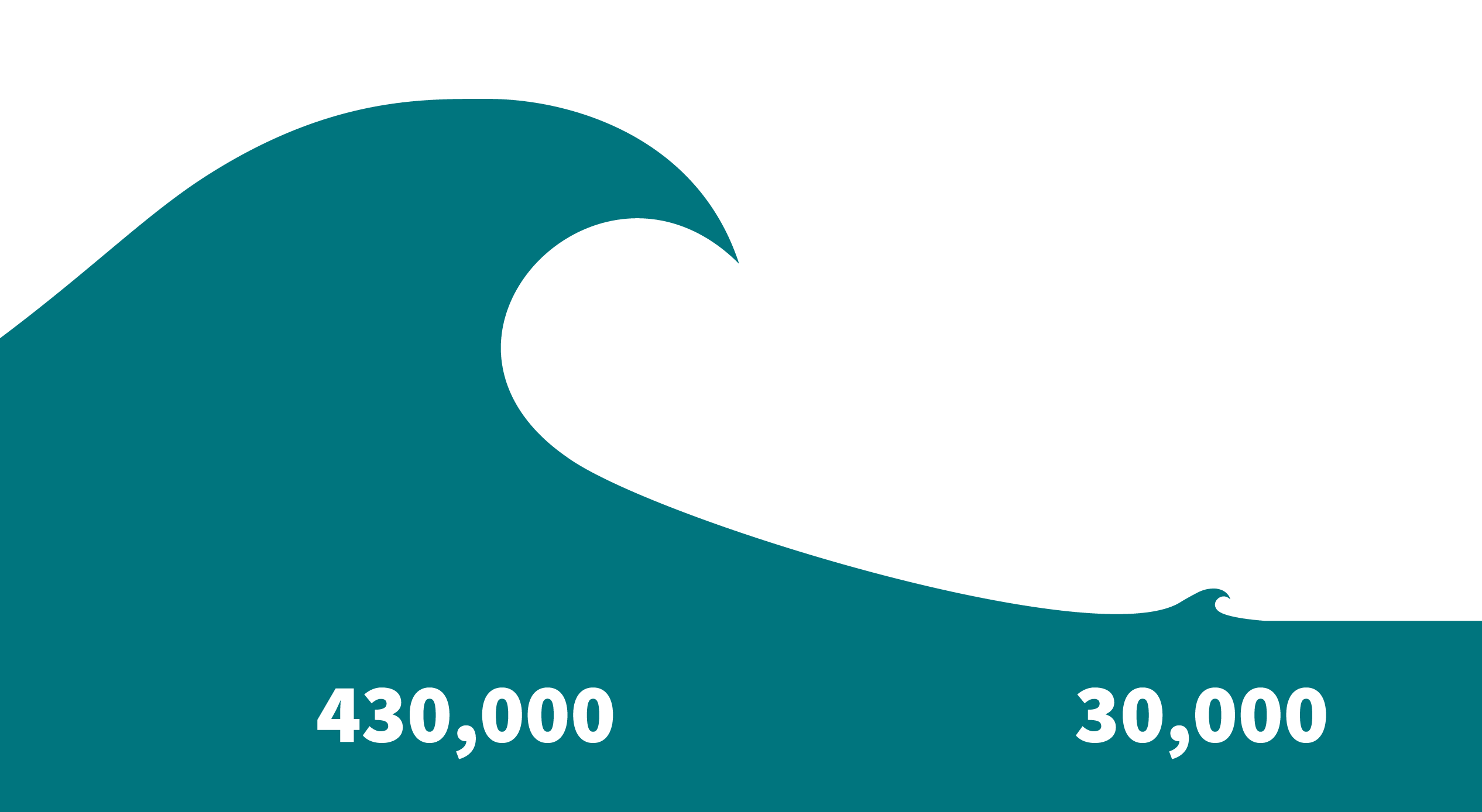 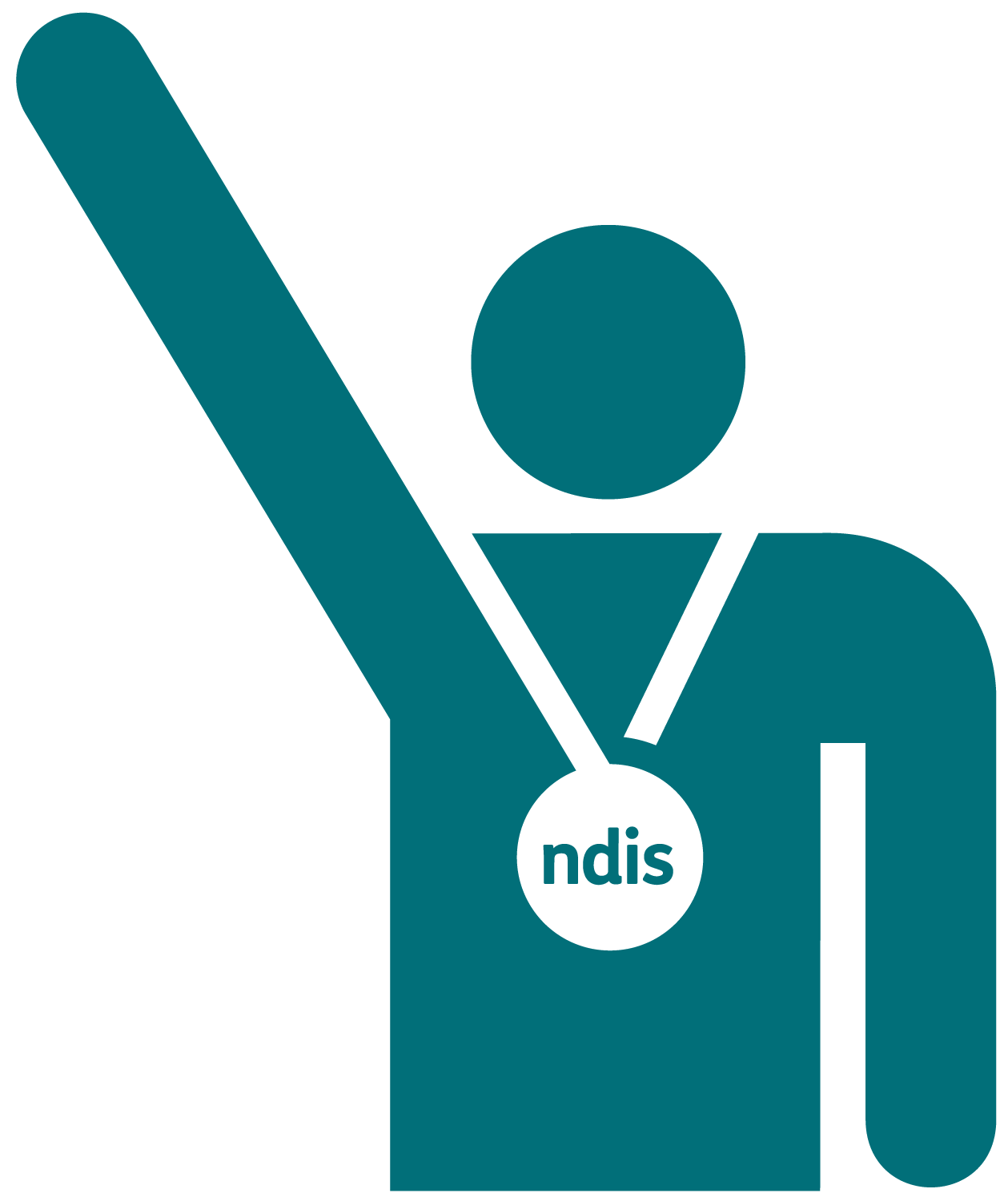 Further resources
Further resources
Websites:

www.ndis.gov.au
www.disabilityloop@afdo.org.au

Other resources:
Peer led disability organisations
Disability organisations for particular groups of people
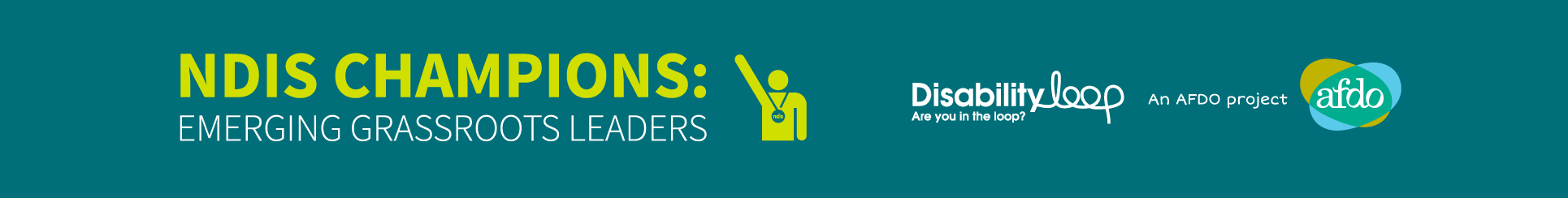 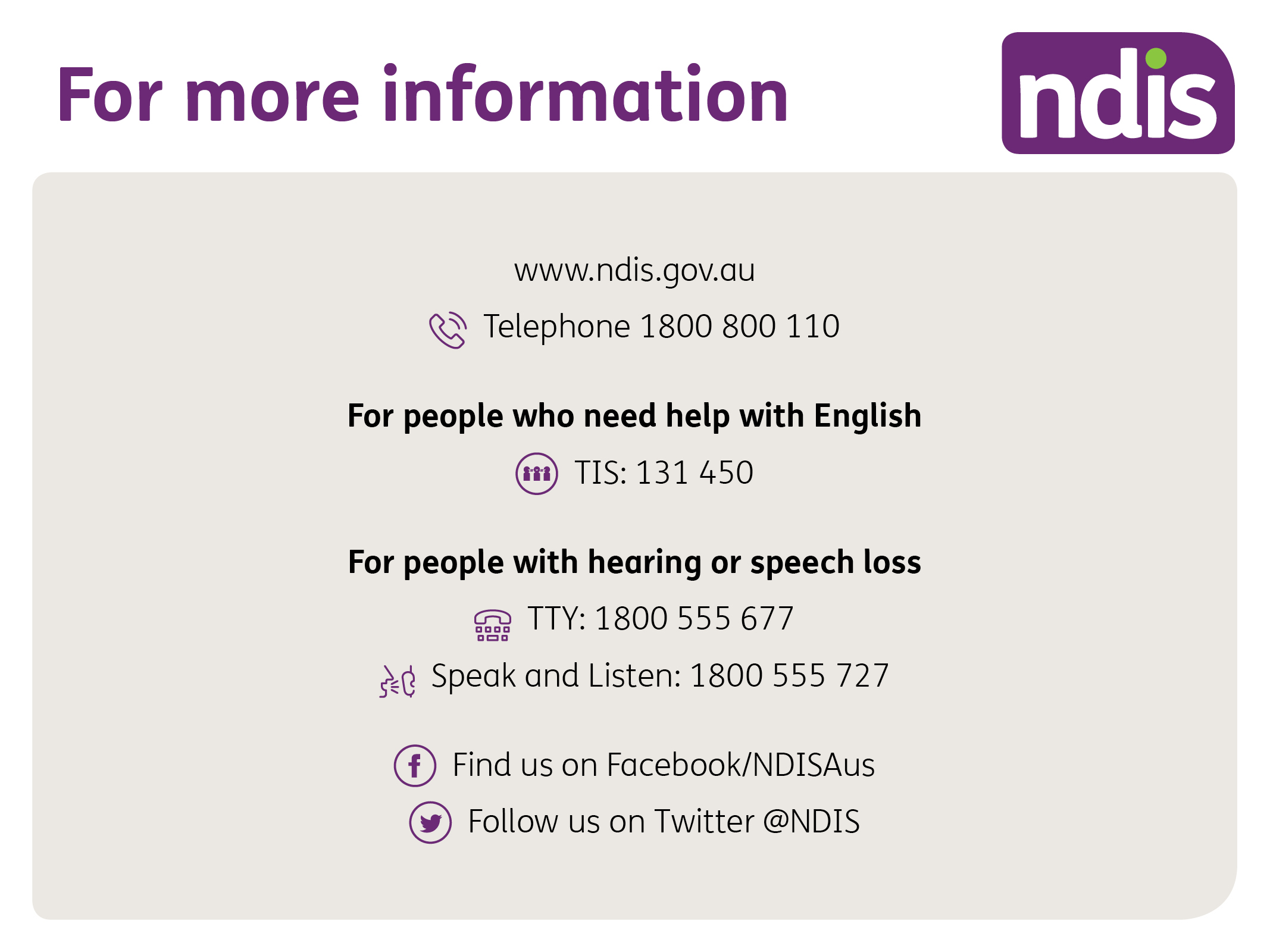 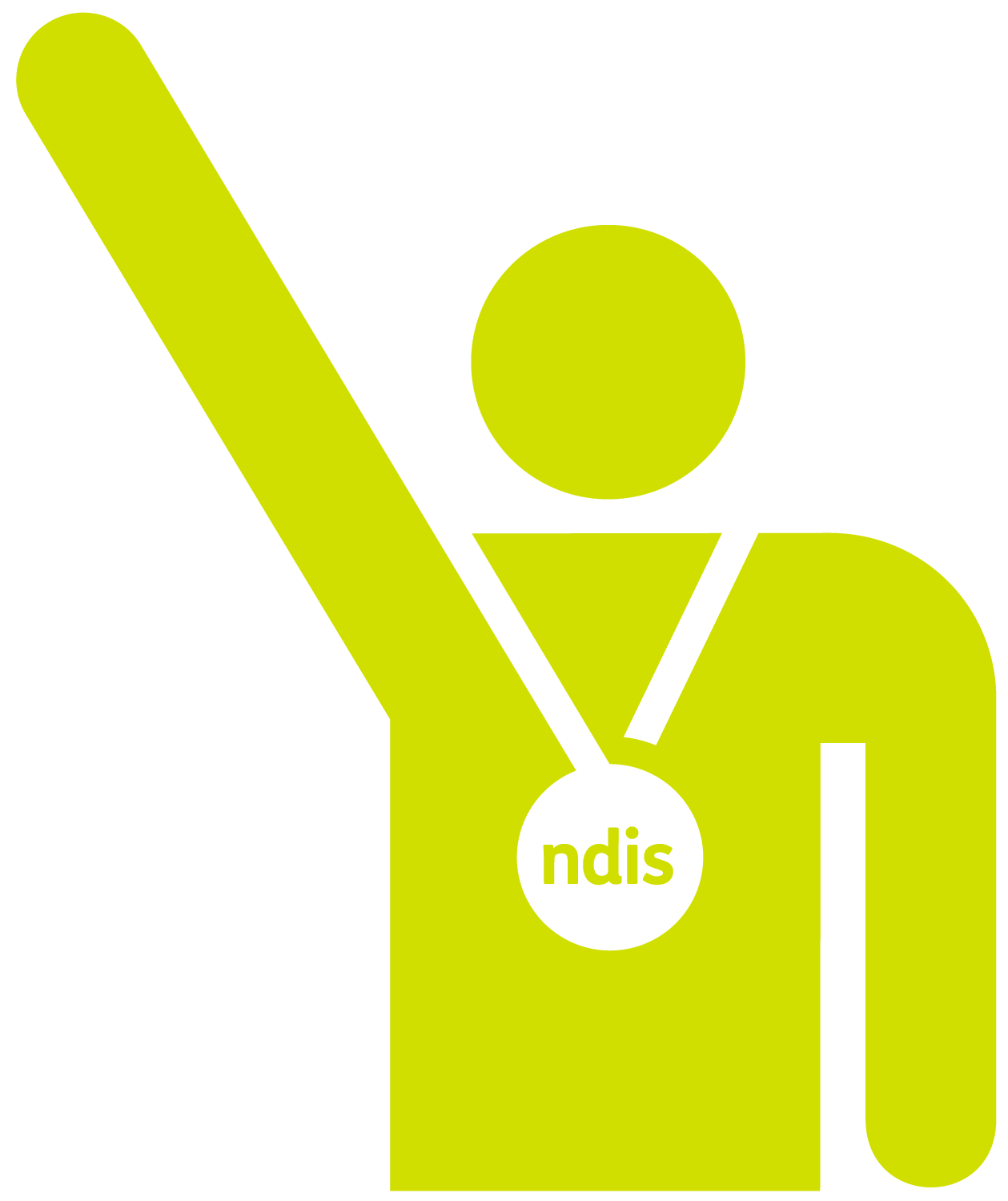 Thank you for your valuable time